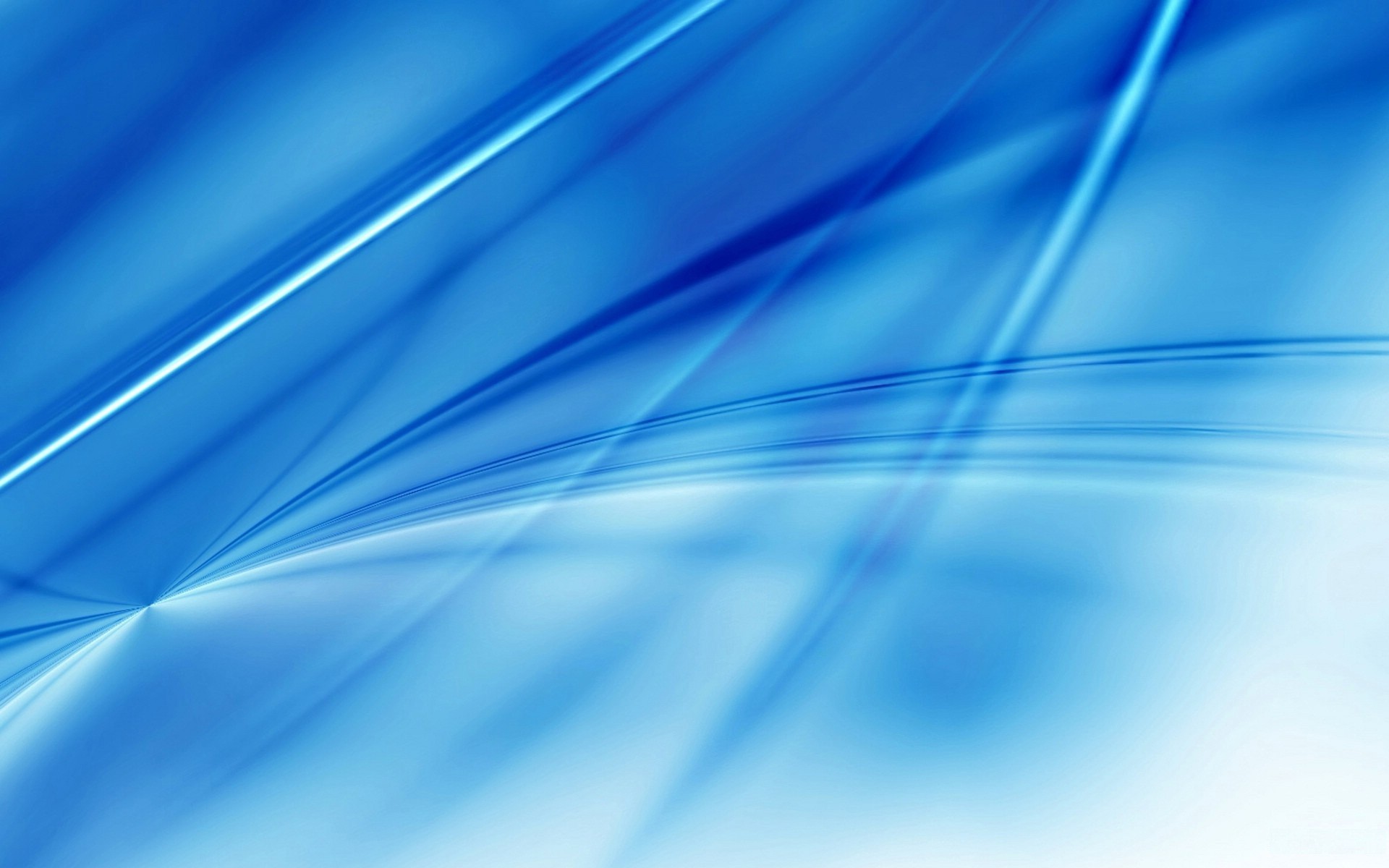 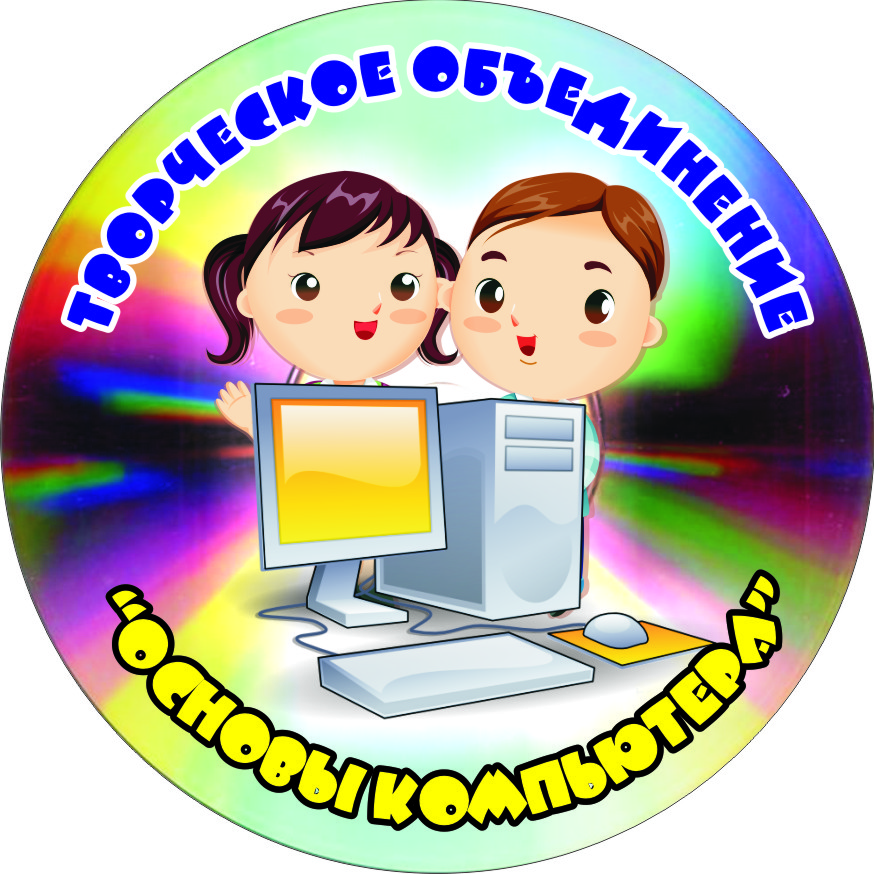 творческое объединение 
«оСновы  компьютера»
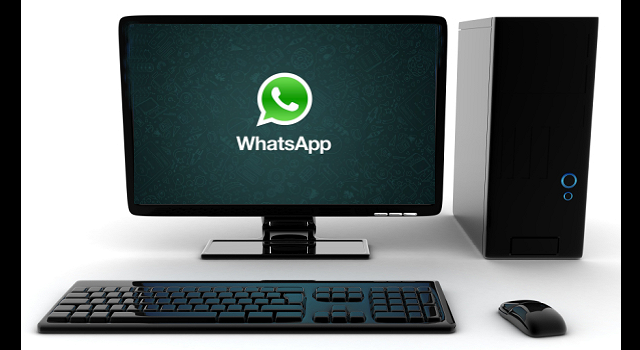 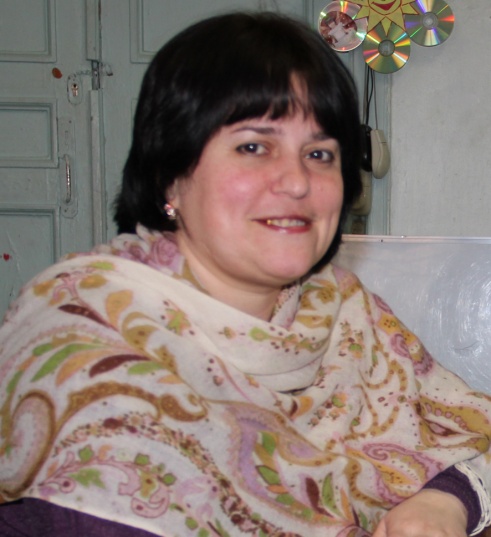 Педагог дополнительного образования высшей категории
АХМЕДОВА 
ЛАЛЕЗАР  
АШРАФОВНА
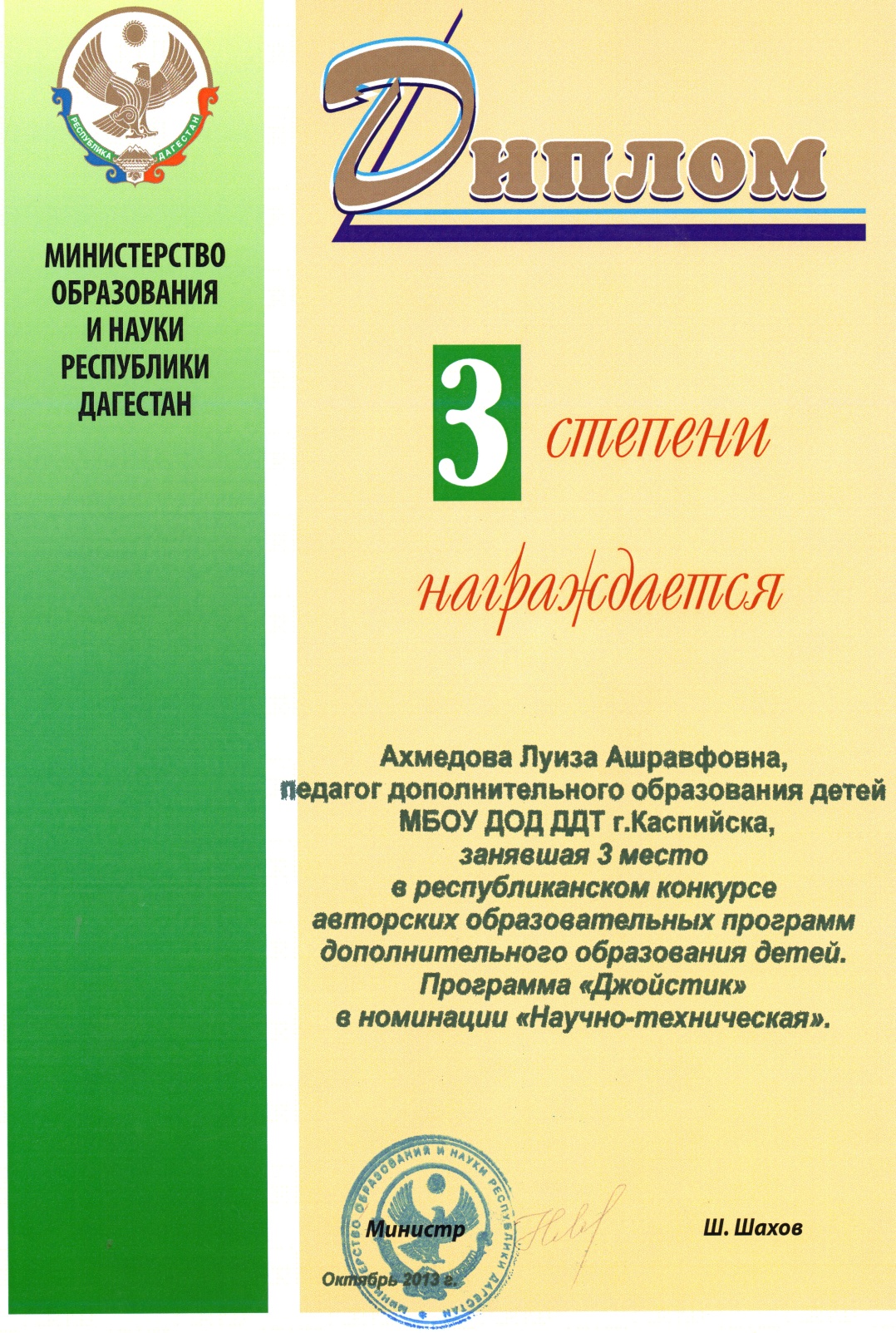 В Республиканском этапе Всероссийского конкурса авторских образовательных программ дополнительного образования детей в номинации «научно- техническая» жюри присудило  III место – МБО ДО «ДДТ» г.Каспийска, программа  объединения «Основы компьютера»-  «Джойстик», Ахмедова Лалезар  Ашрафовна, педагог ДО.
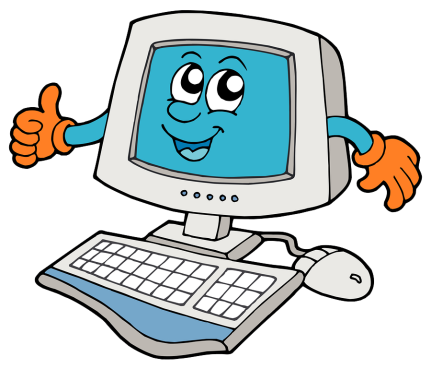 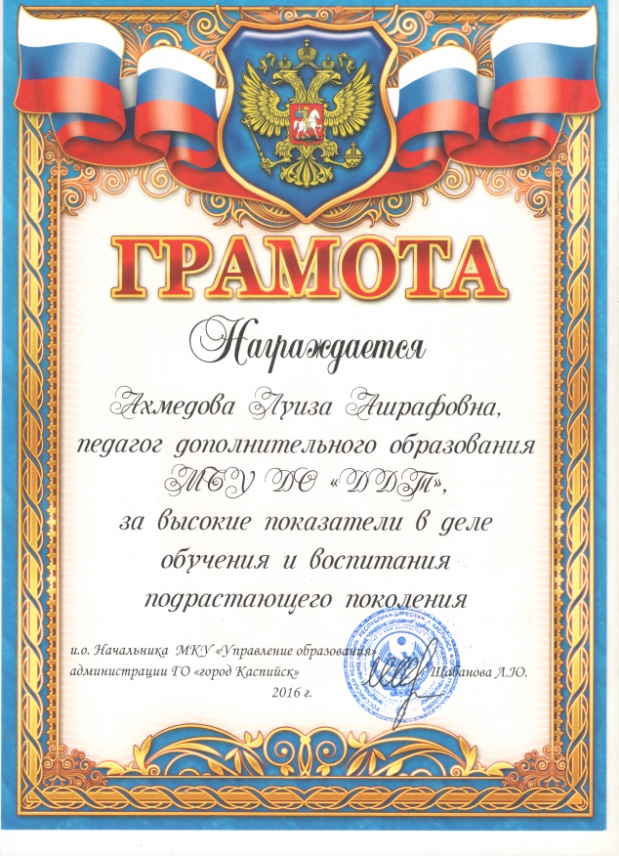 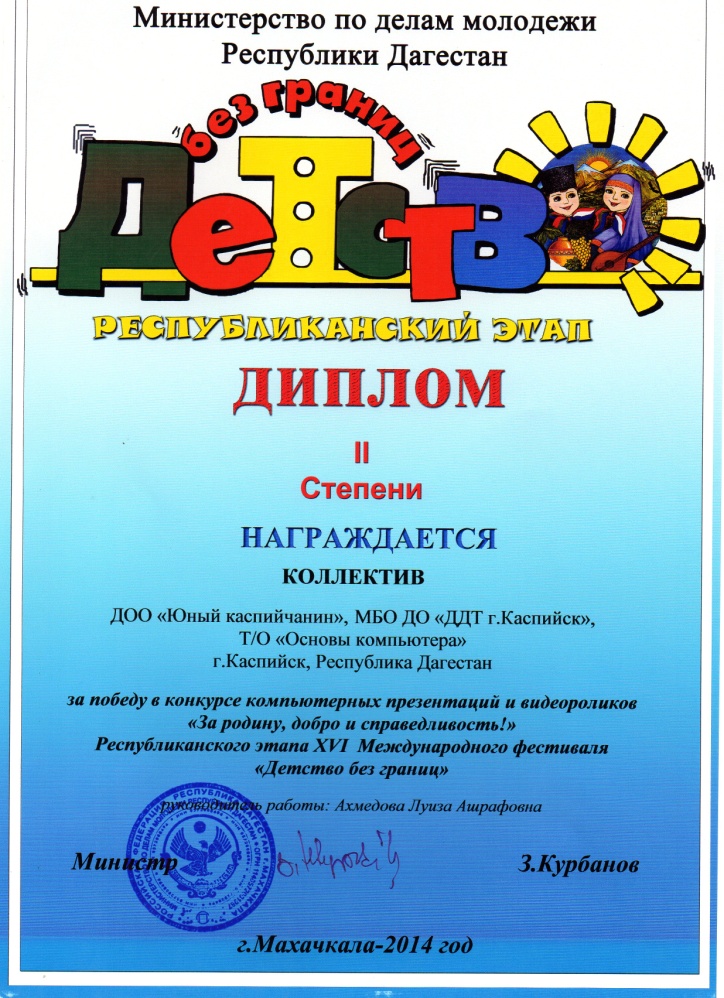 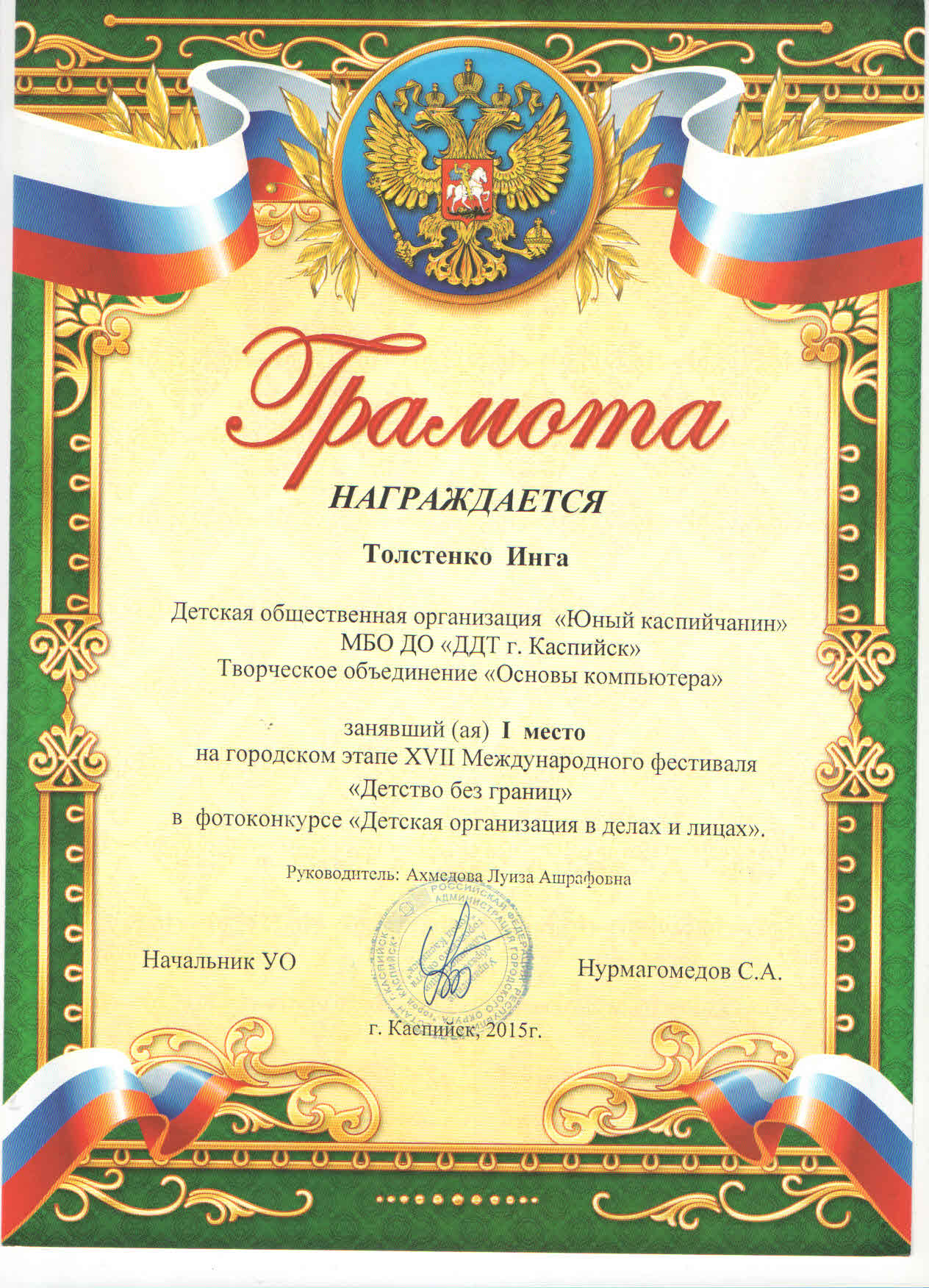 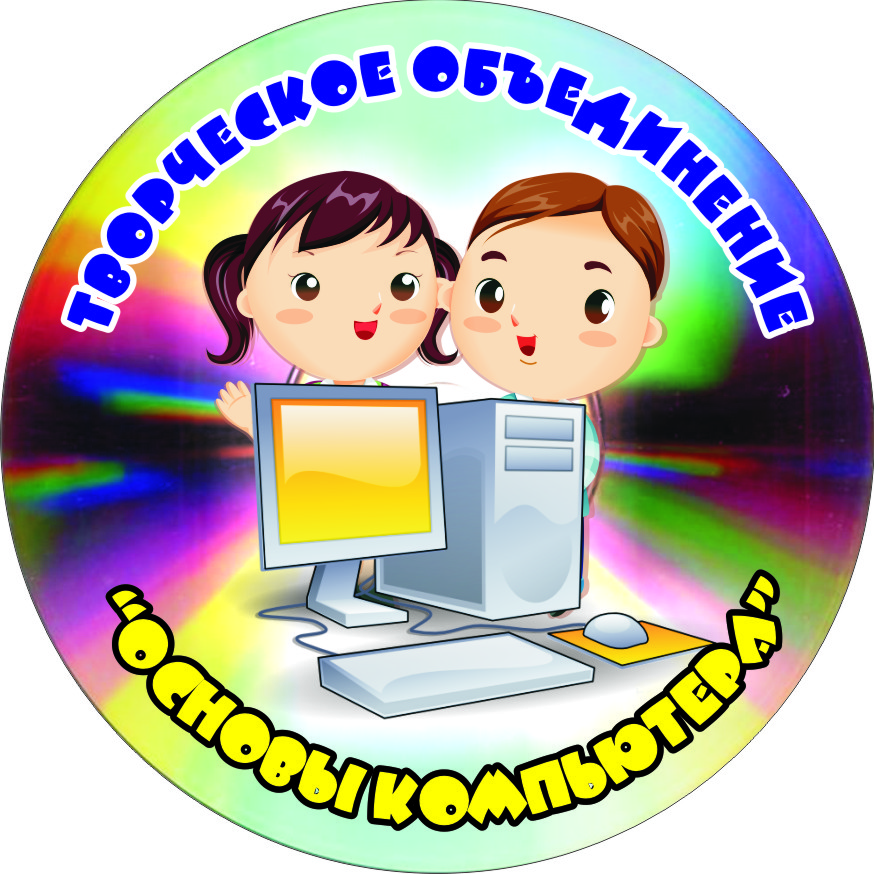 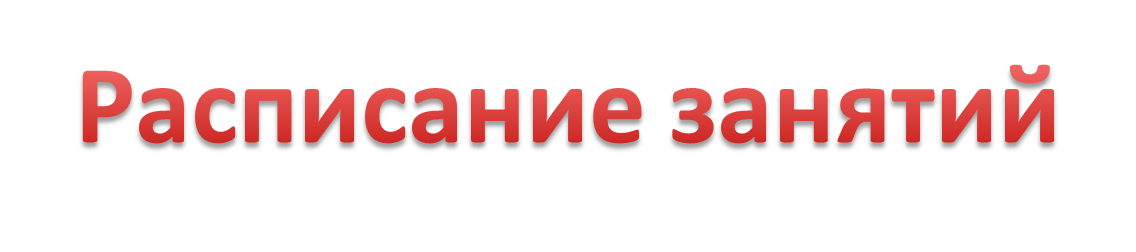 среда   9 00 -1030 , 1030   -1230 
              1400-1530 , 1530  - 1730
пятница   9 00 -1030 , 1030   -1230 
                    1400-1530 , 1530  - 1730
Возраст  воспитанников объединения «Основы компьютера» 
9 -14 лет
Обучение осуществляется по программе научно- технической направленности «Джойстик».
Здесь   дети изучают  азы компьютерной грамотности:
 - быстро и качественно выполнять  различные задания,  
свободно набирать и обрабатывать текст, 
создавать и редактировать графические и видео изображения, 
решать математические задачи,  
создавать  и редактировать презентации. 
       Они учатся воплощать  свои творческие идеи, совершенствуют самих себя. Дети, в совершенстве владеющие компьютером, смогут в дальнейшем использовать эти знания для отличной учёбы в школе, институте  и в будущей профессии. 
       Результаты своего труда ребята представляют на городских и республиканских выставках и конкурсах, где занимают призовые  места.
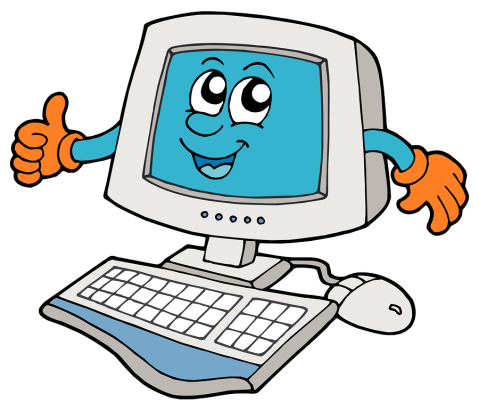 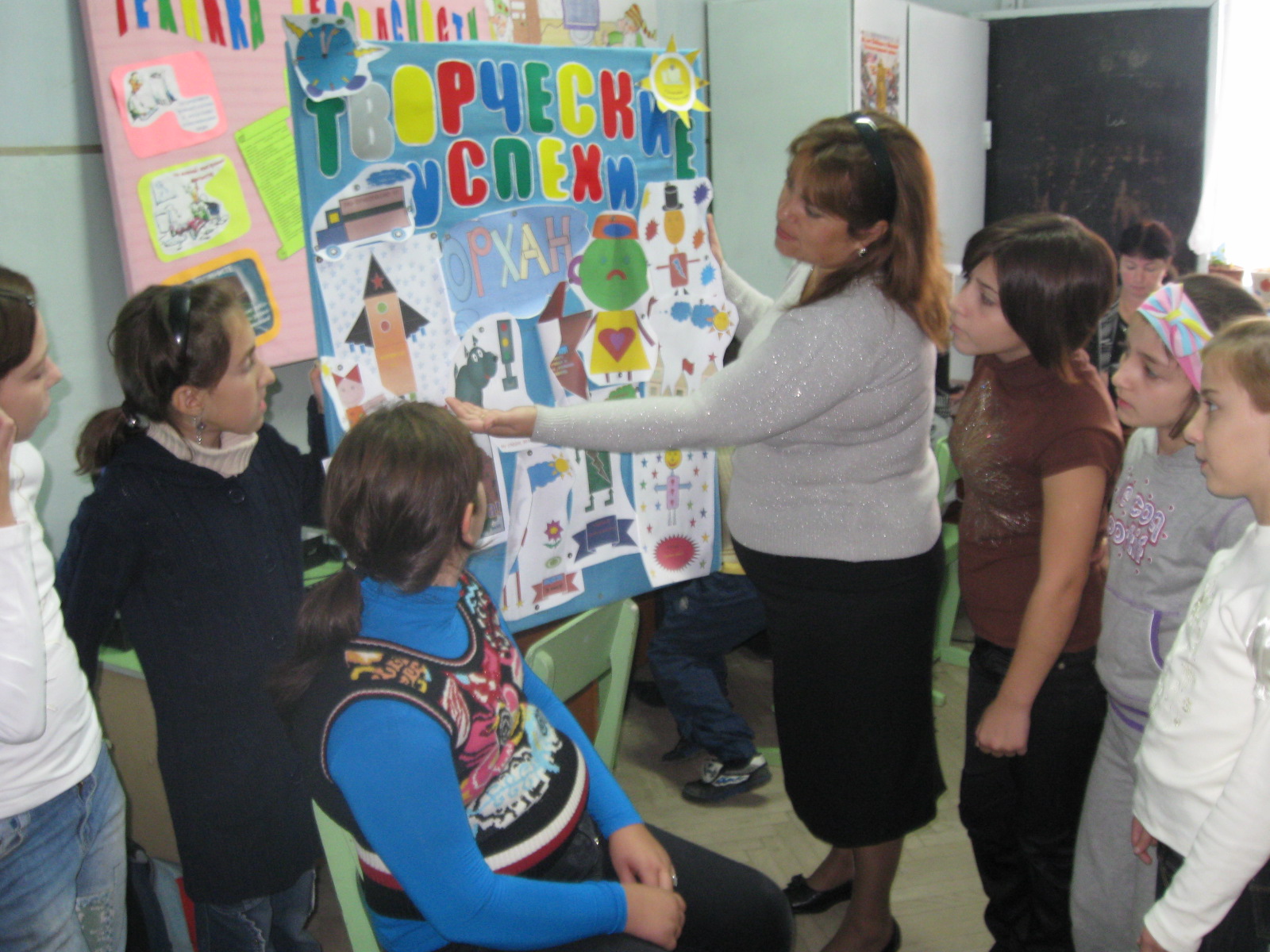 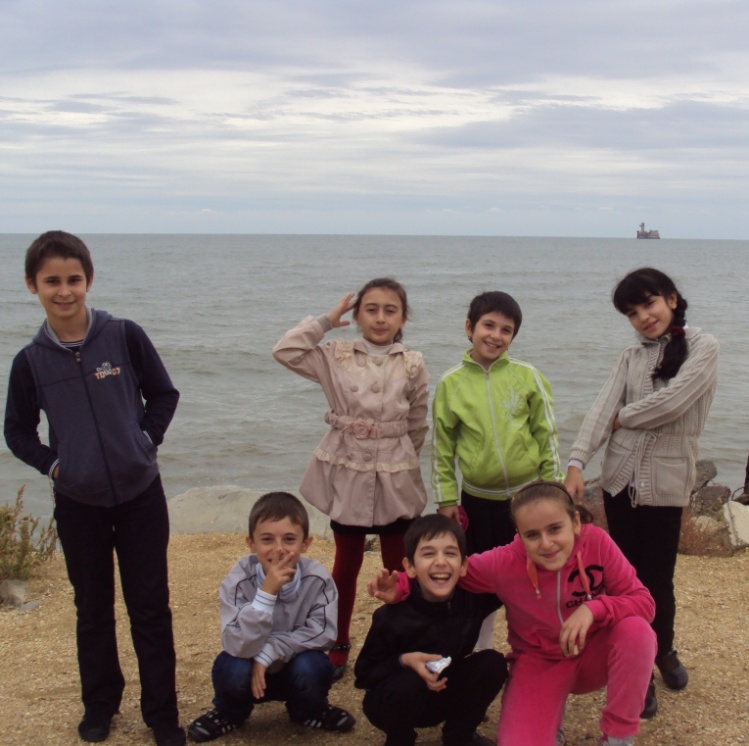 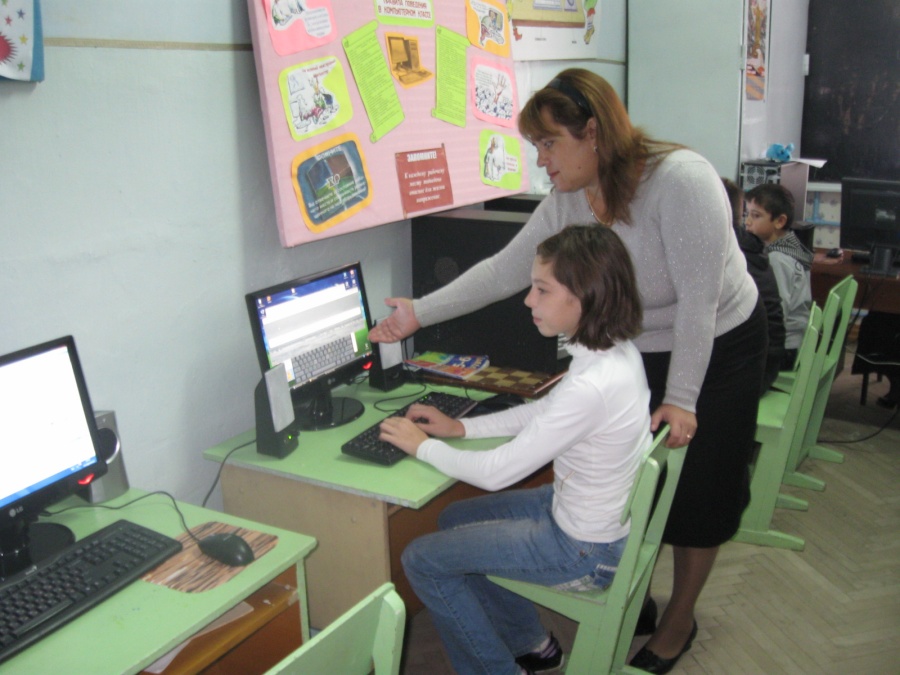 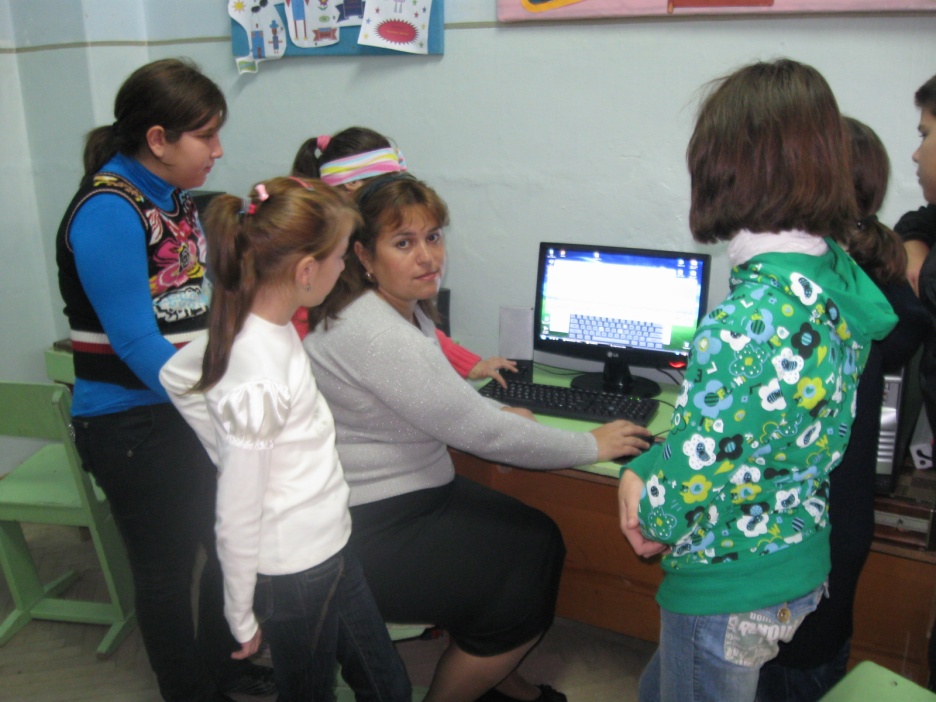 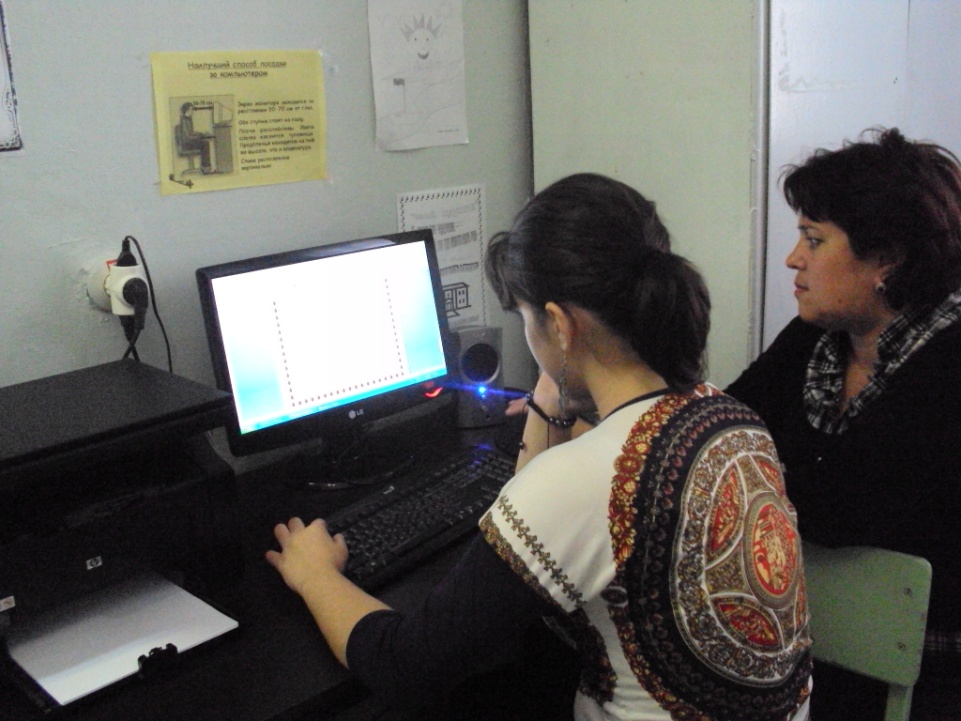 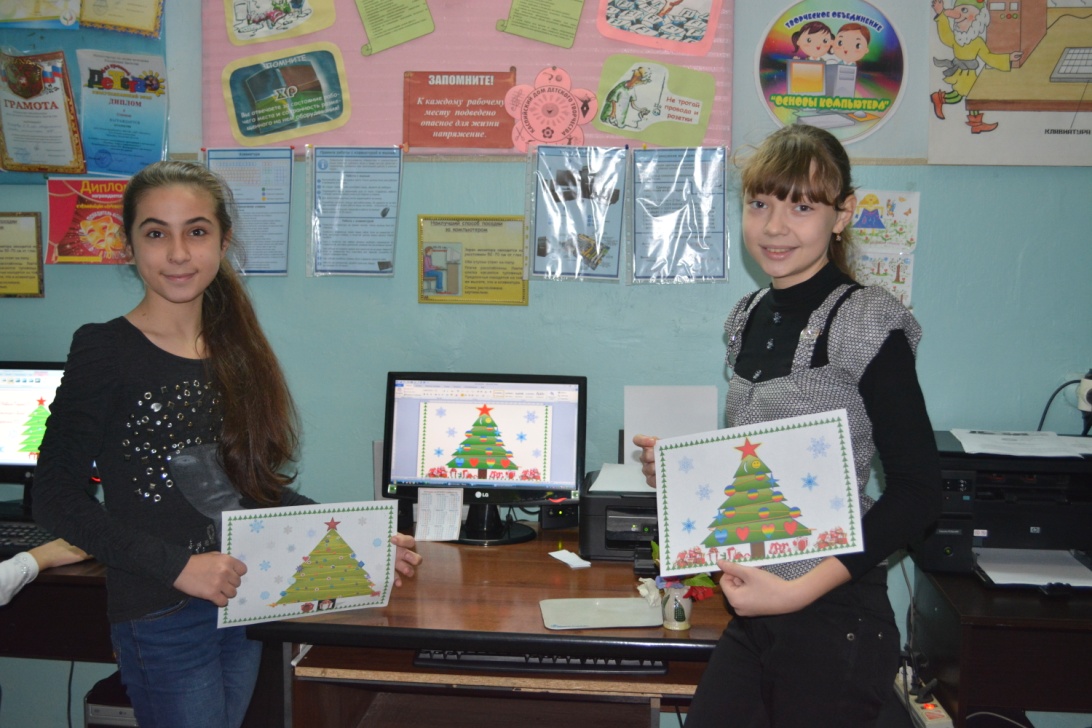 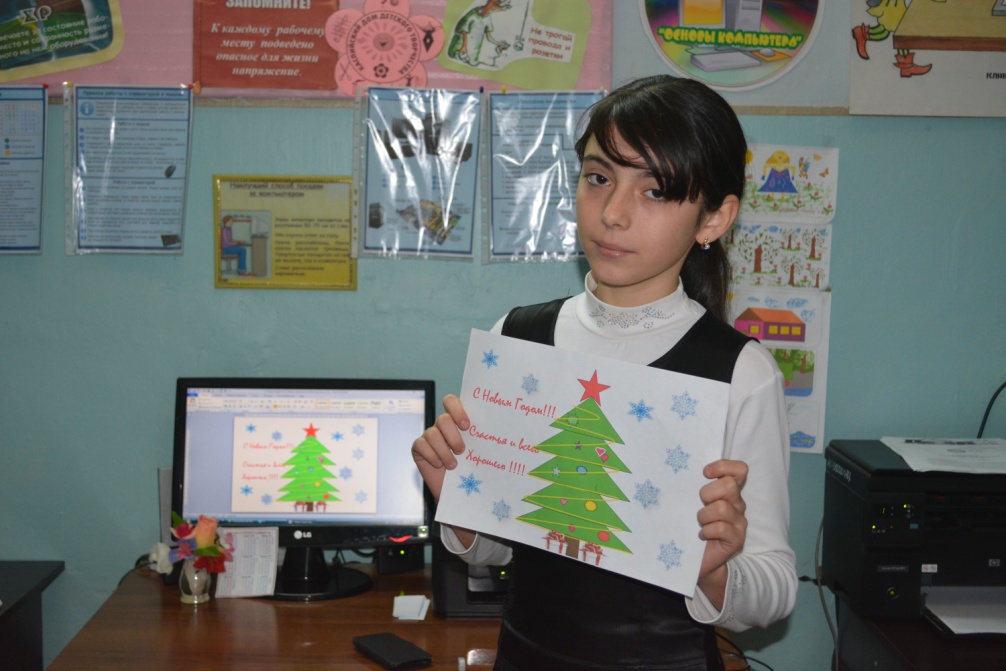 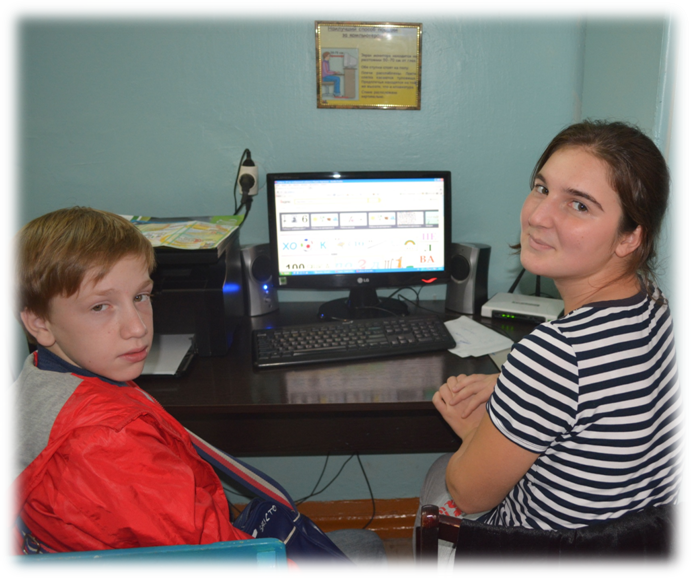 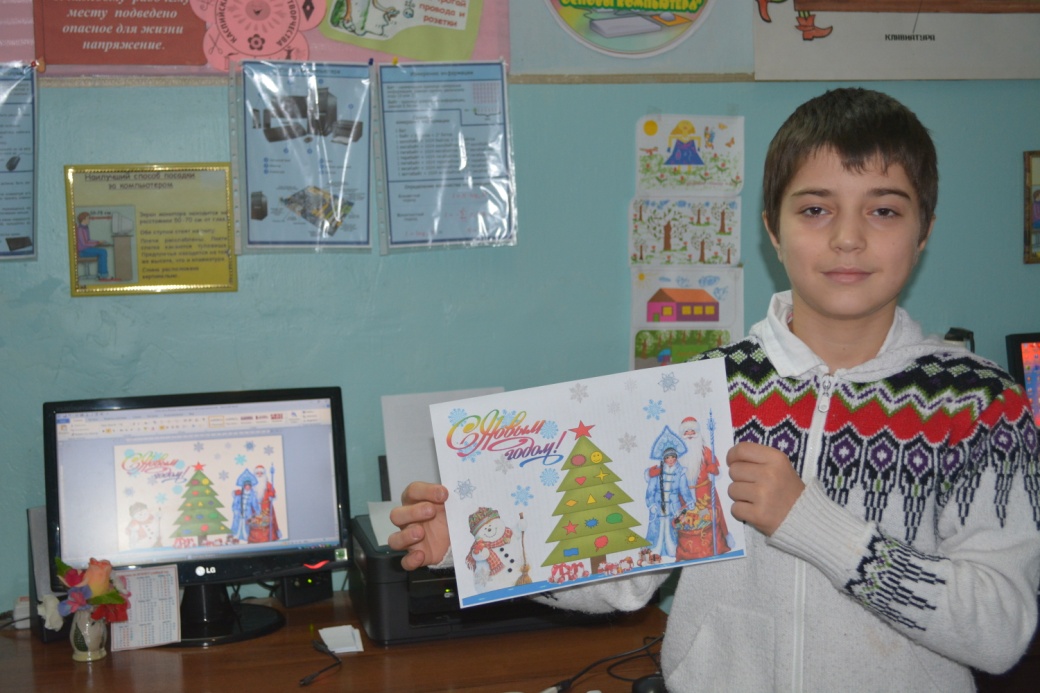 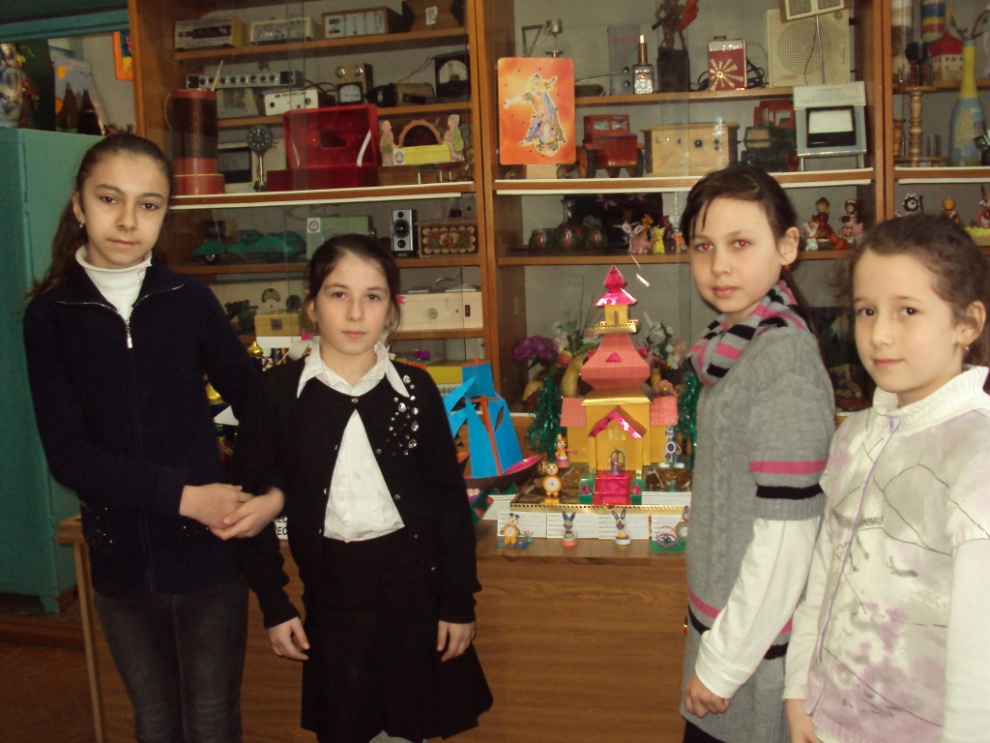 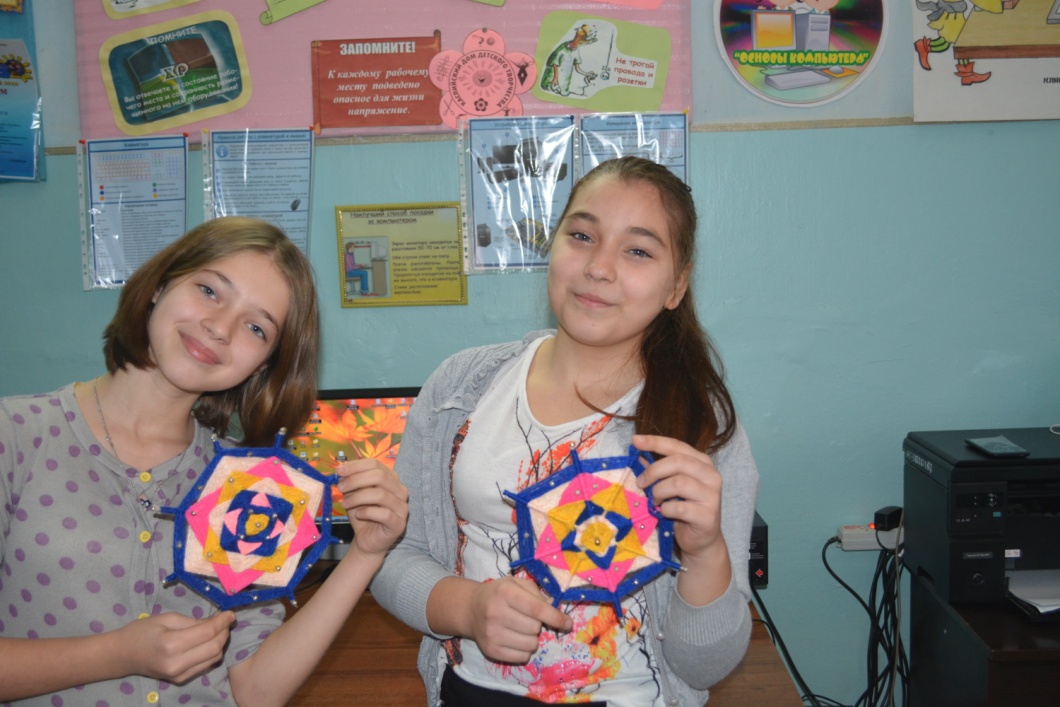 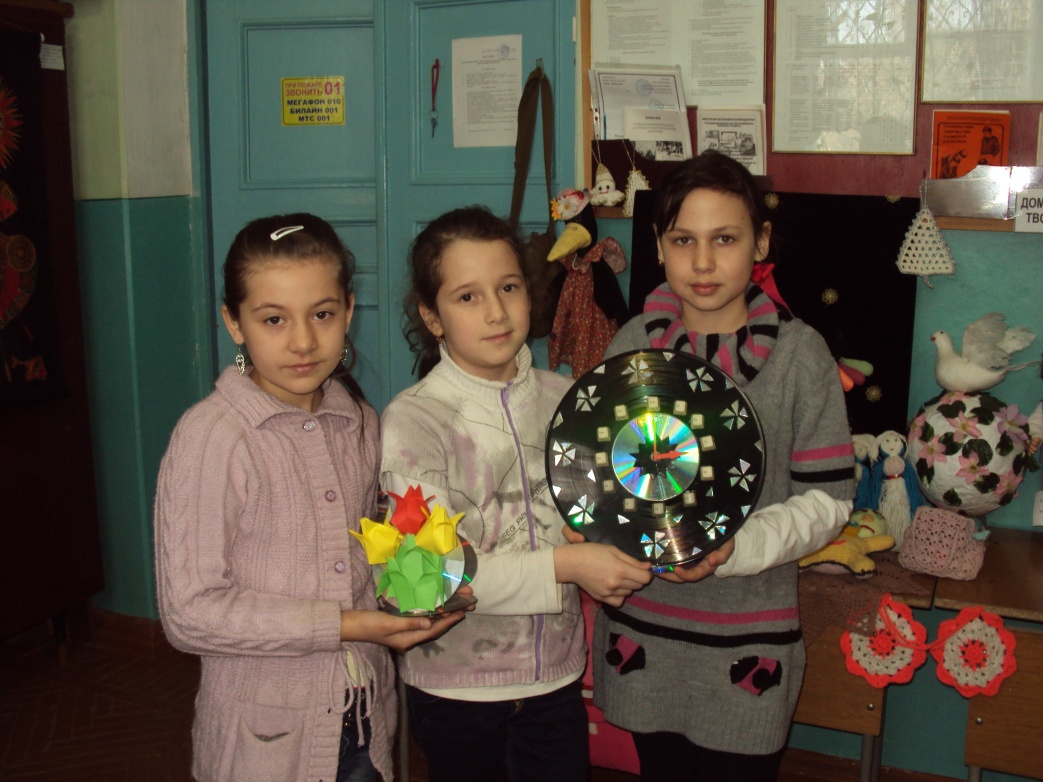 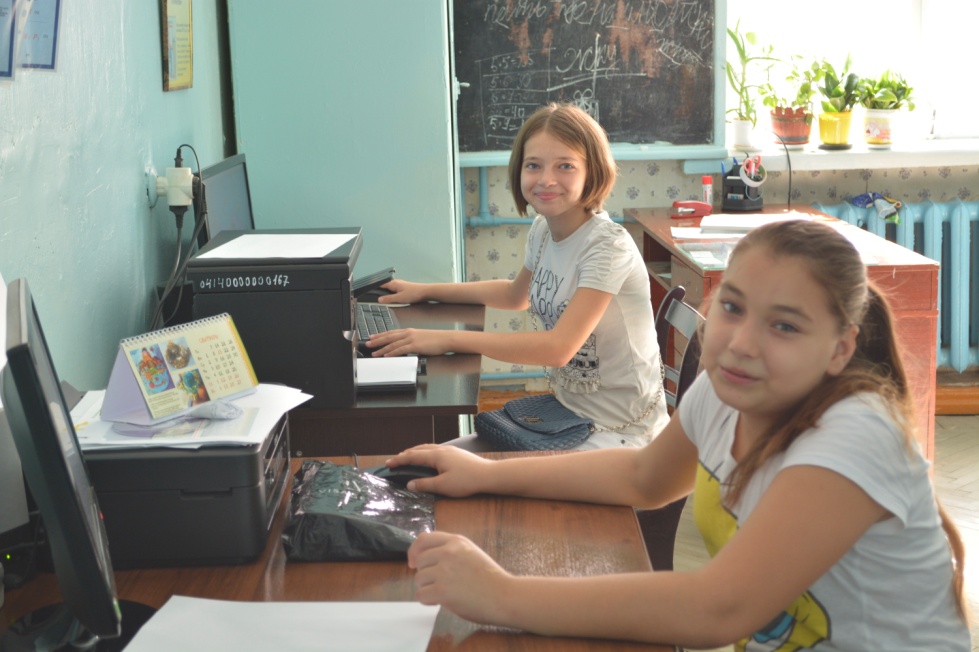 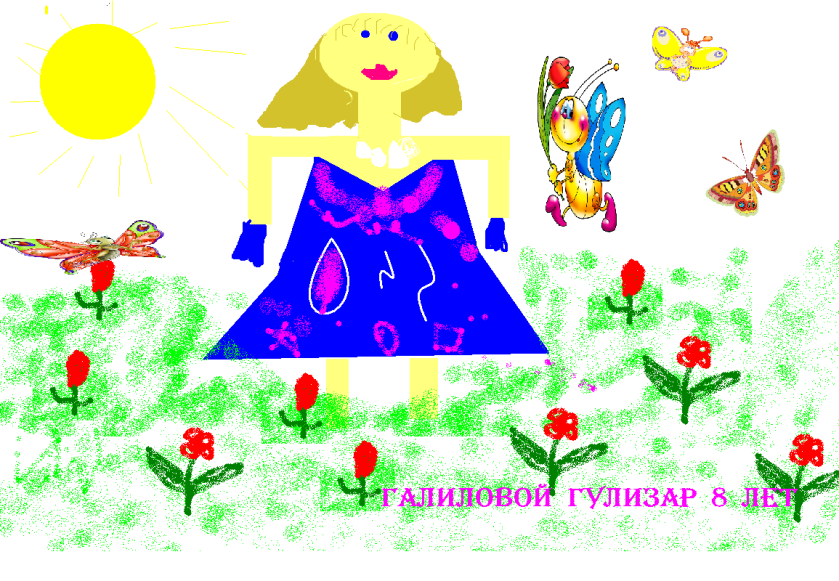 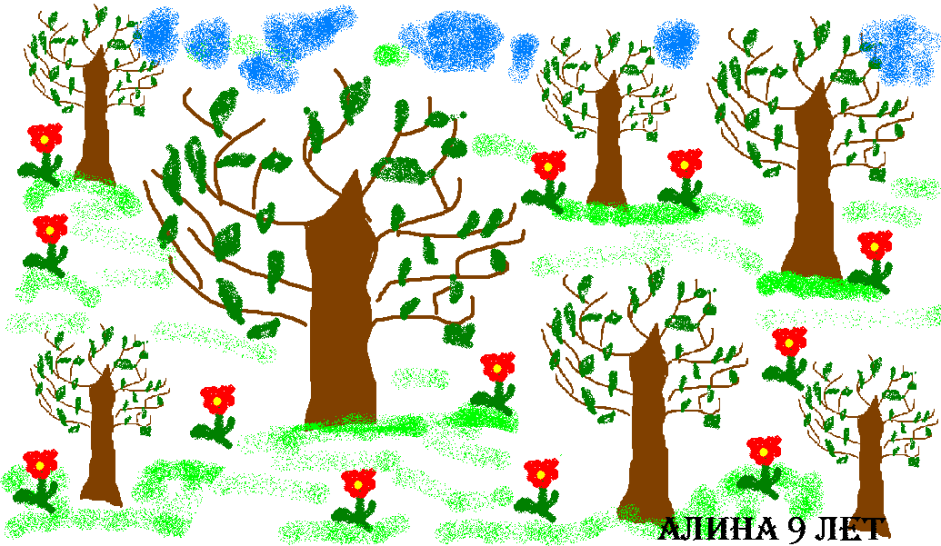 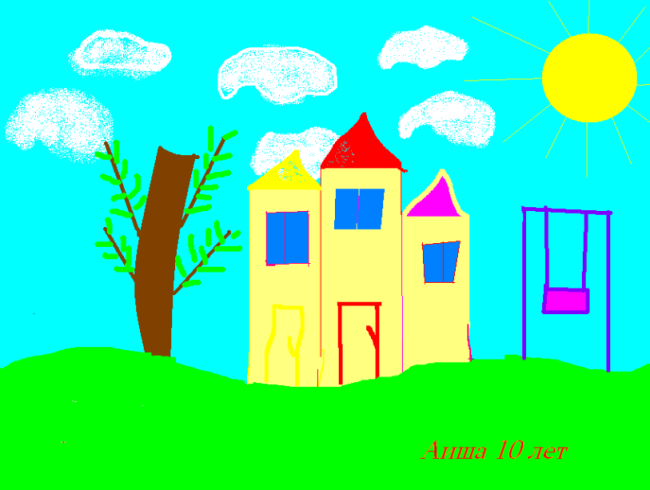 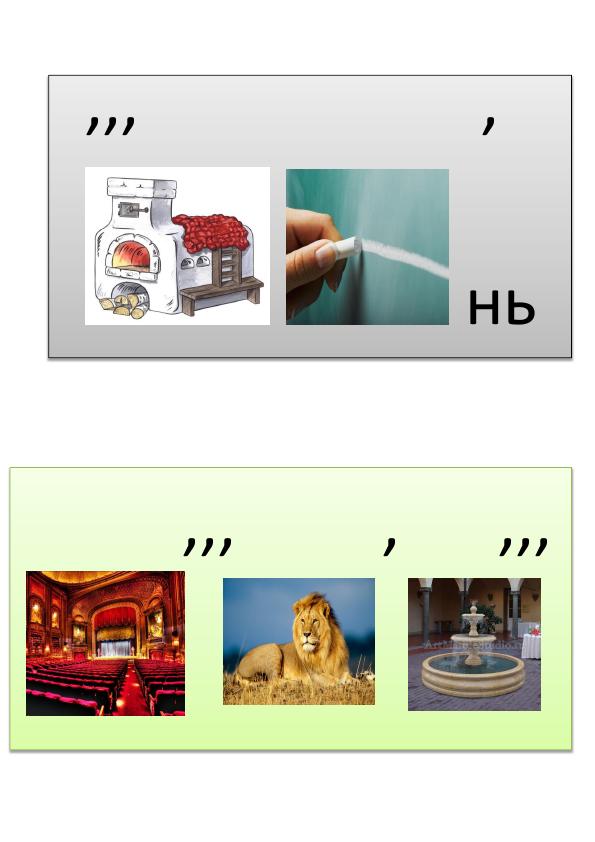 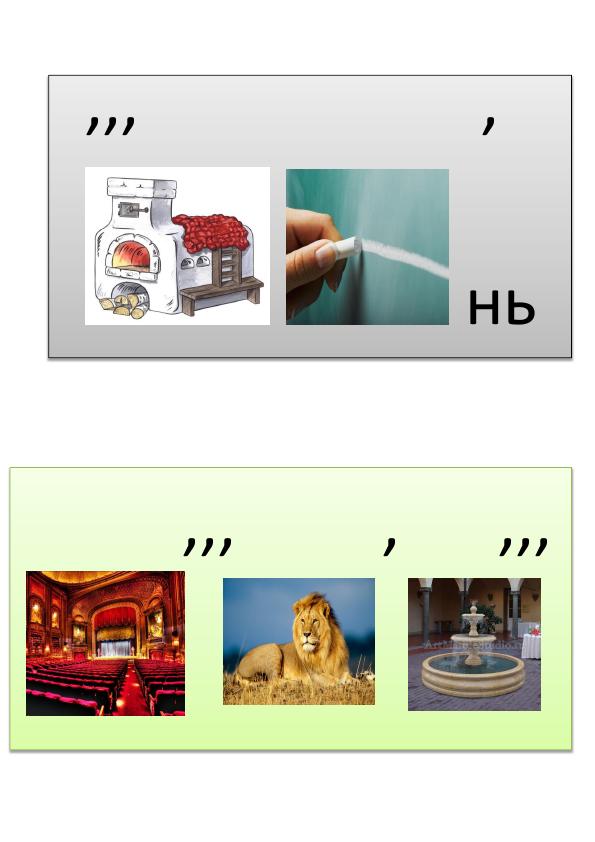 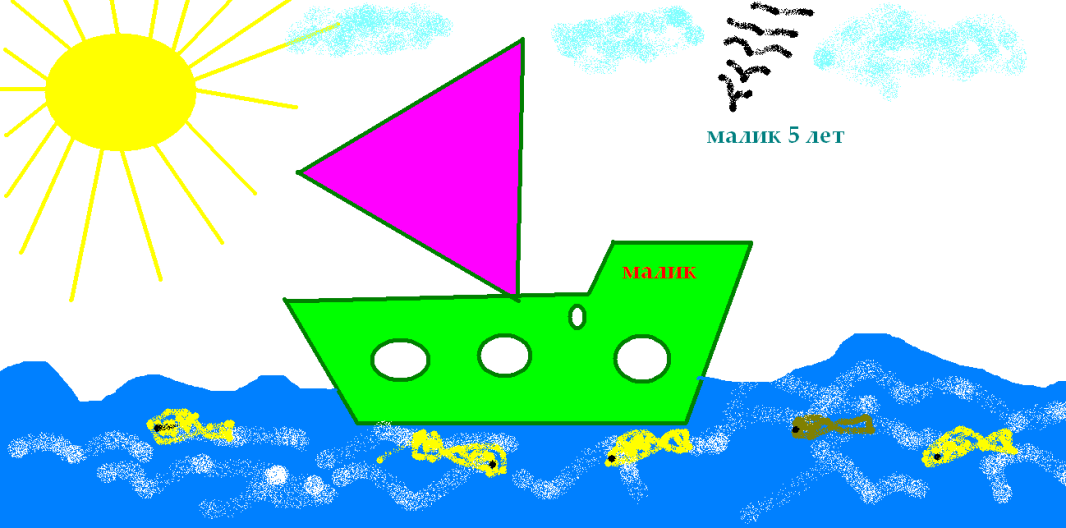 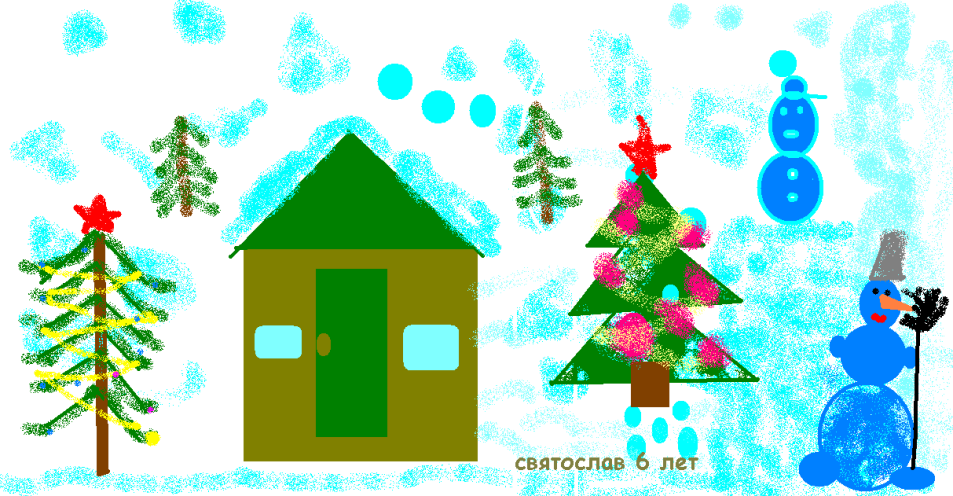 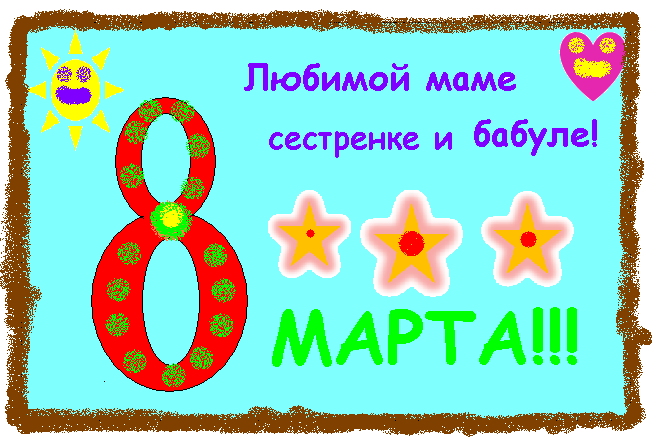 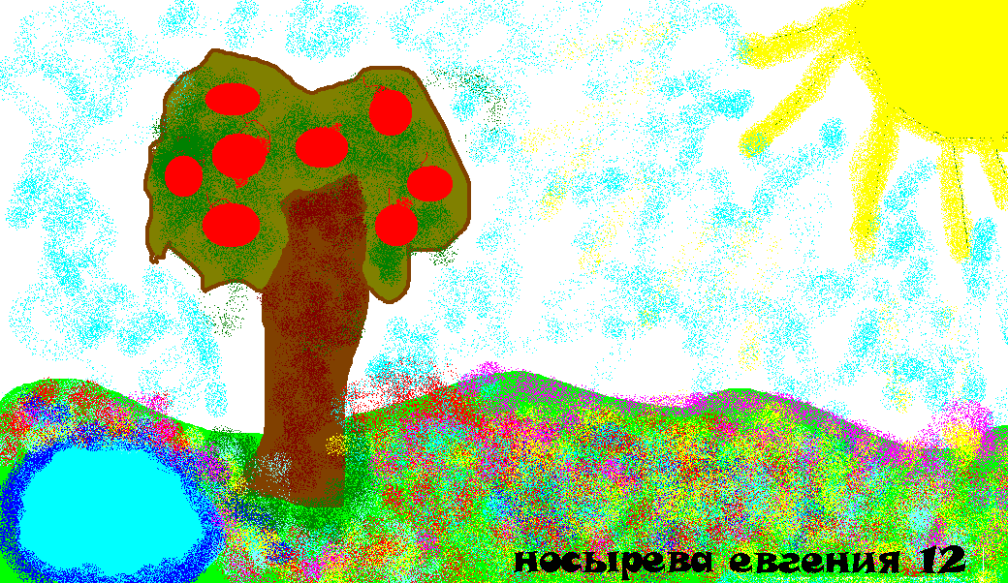 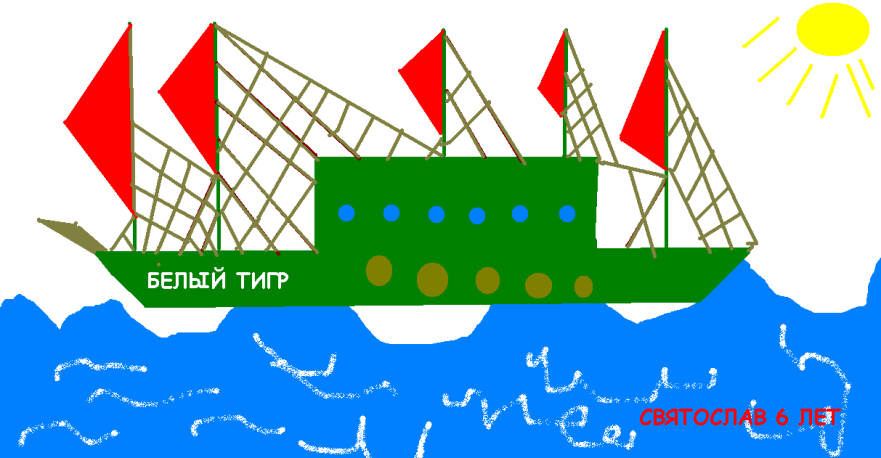 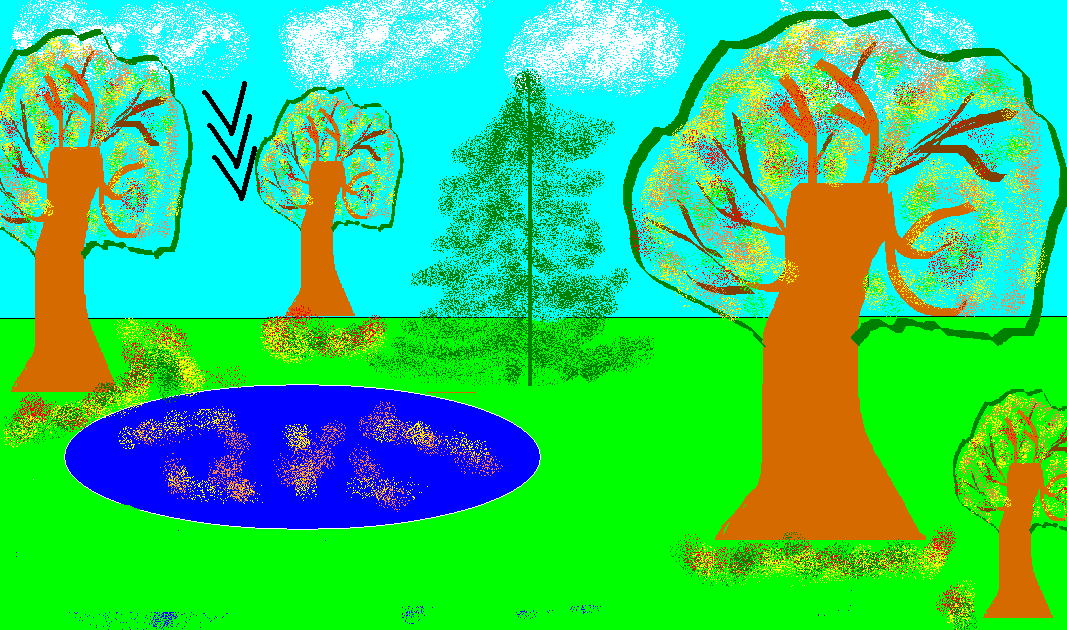 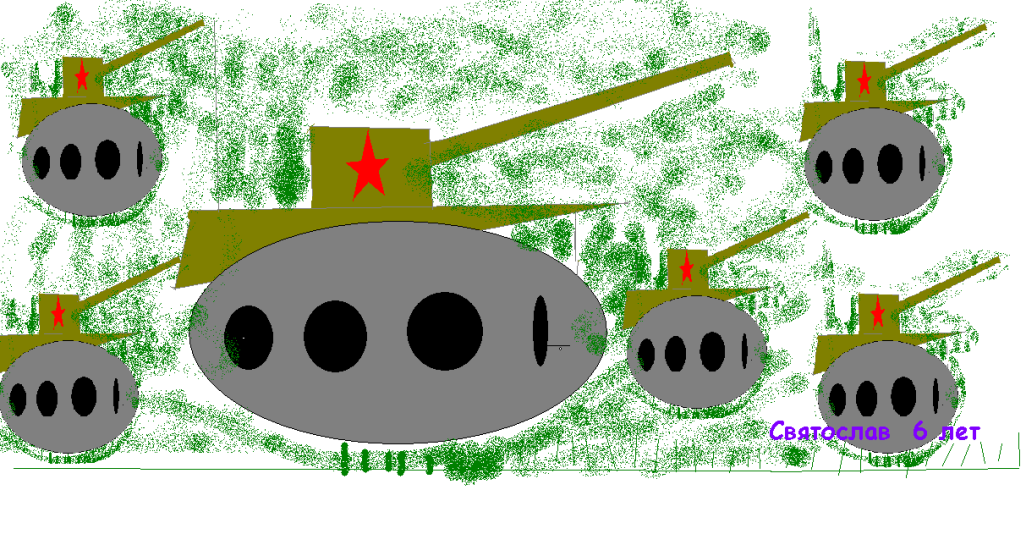 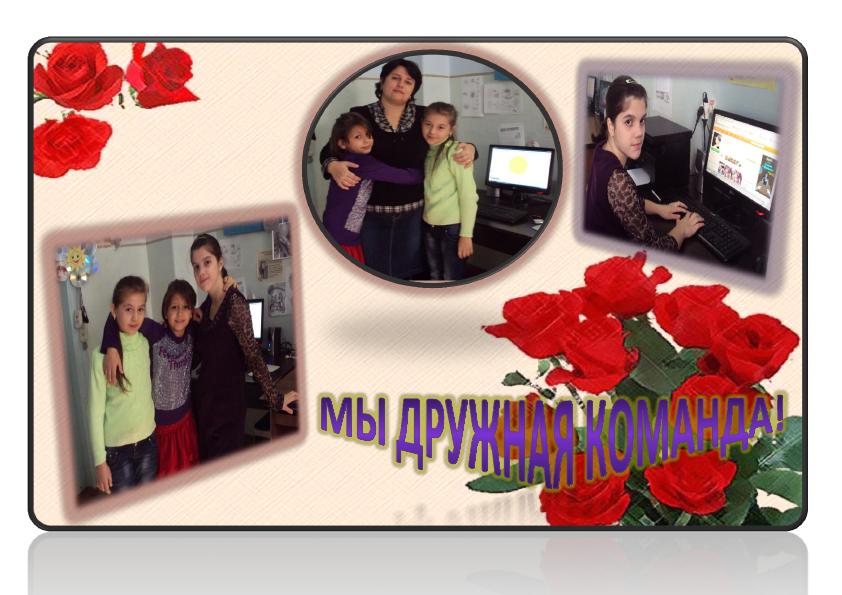 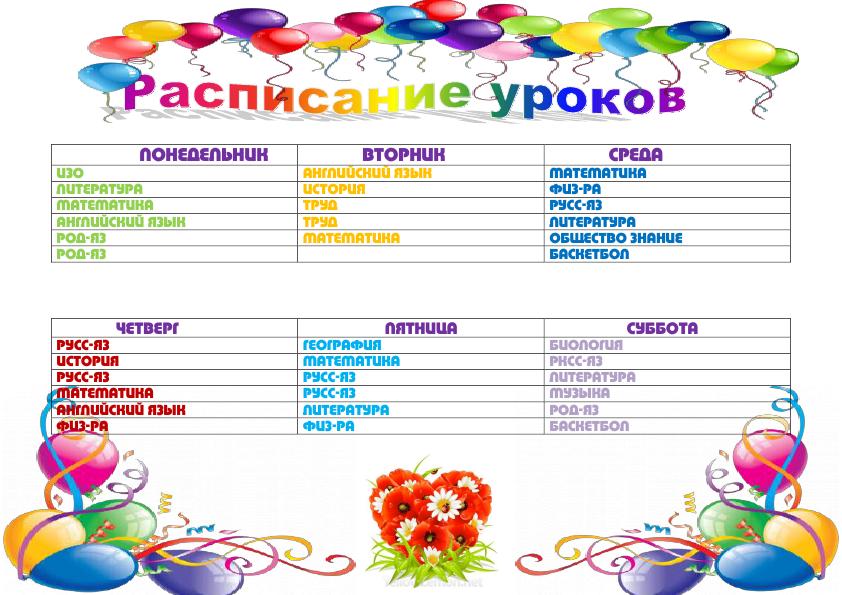 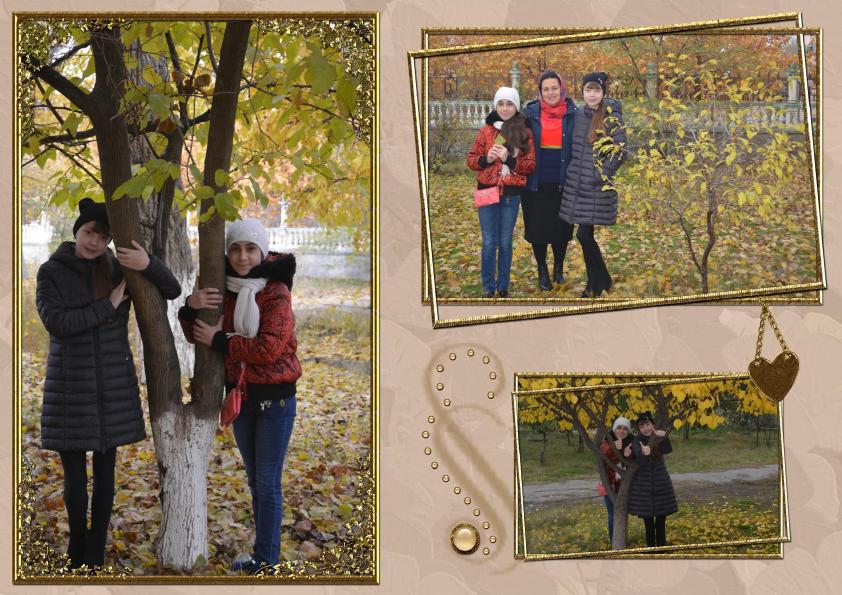 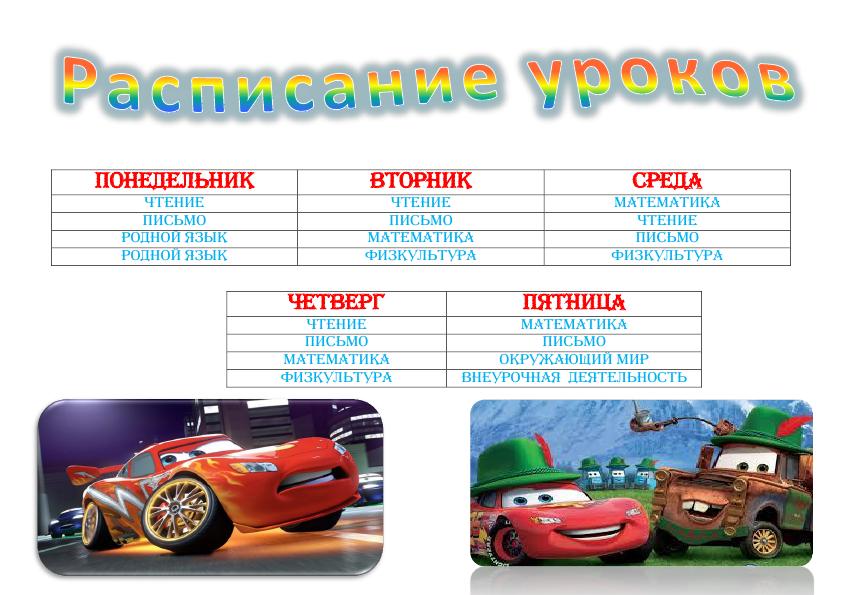 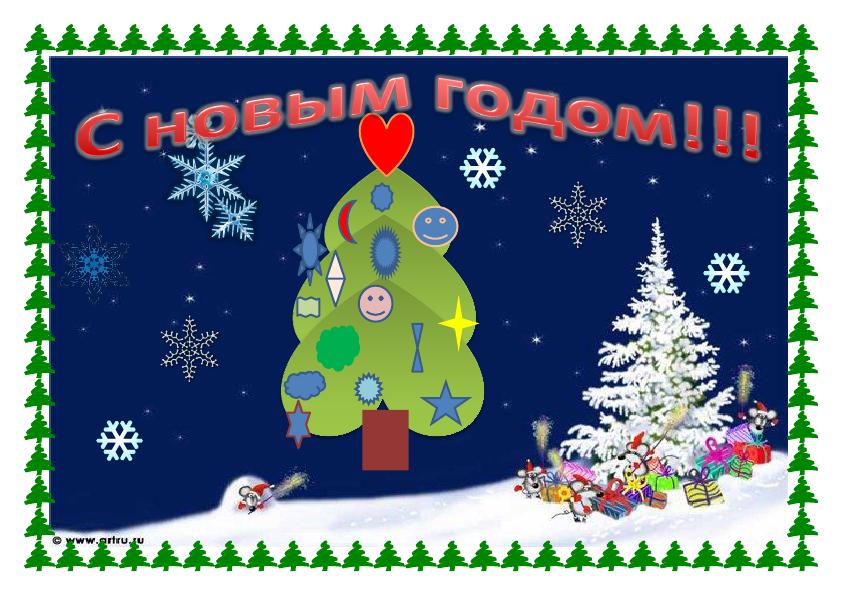 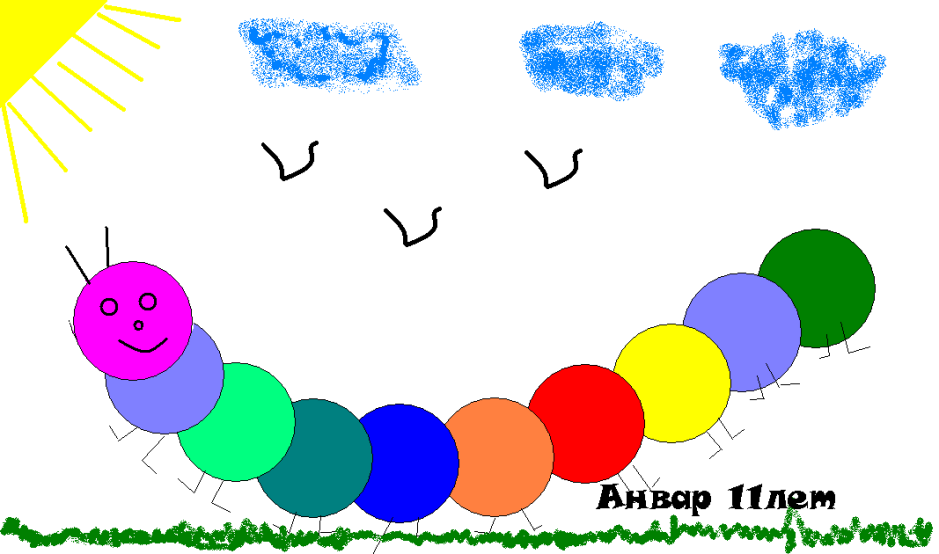 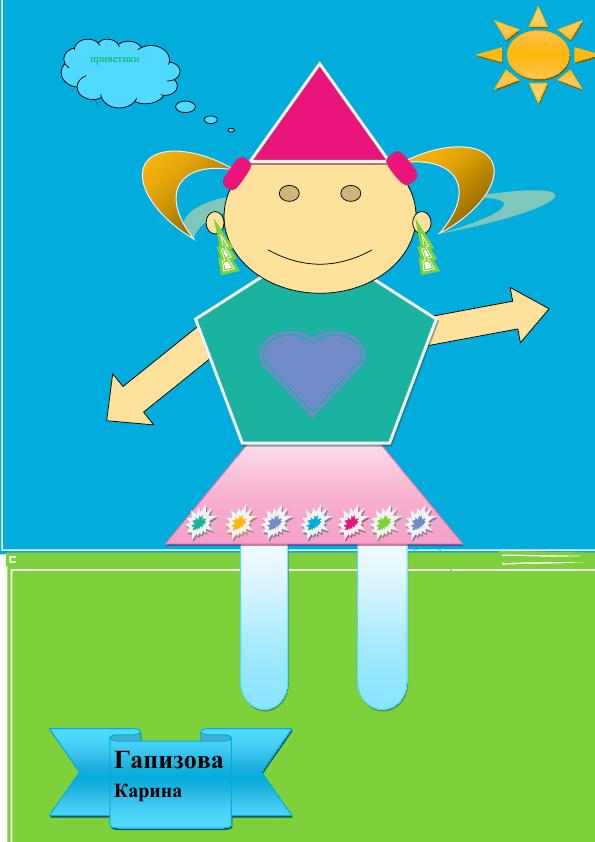 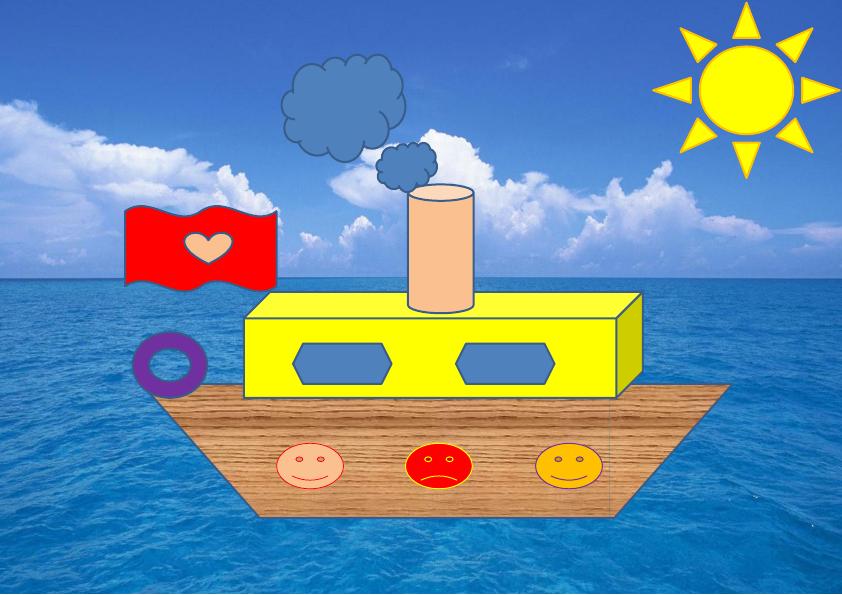 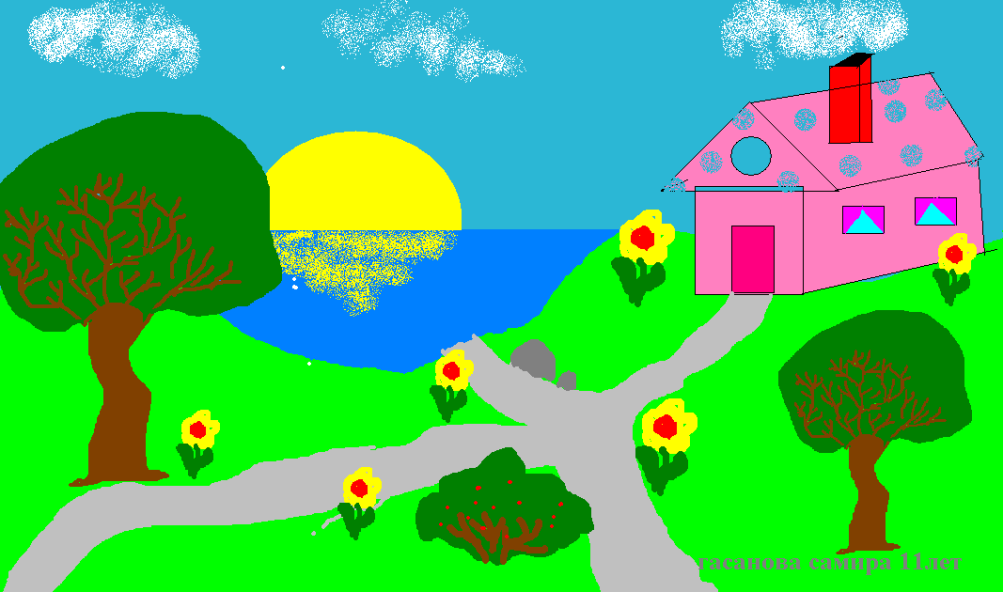 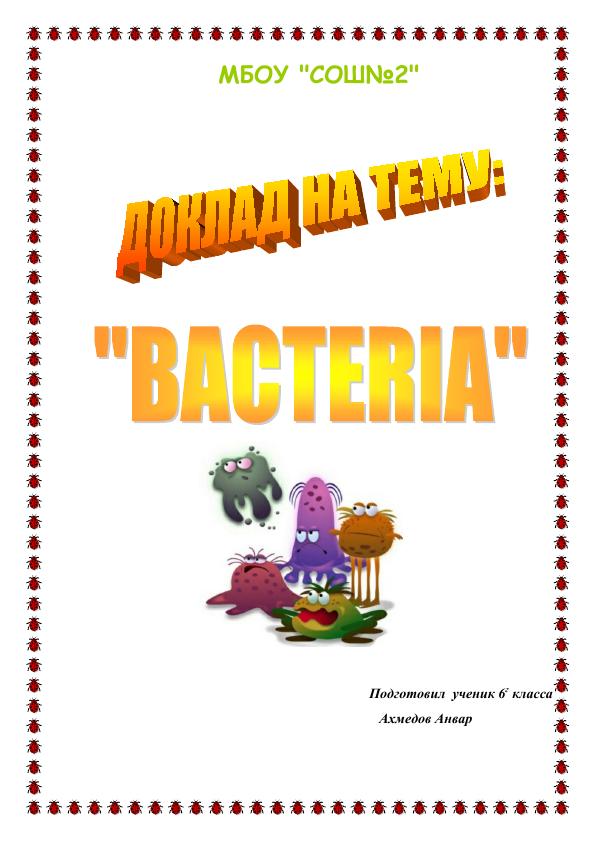 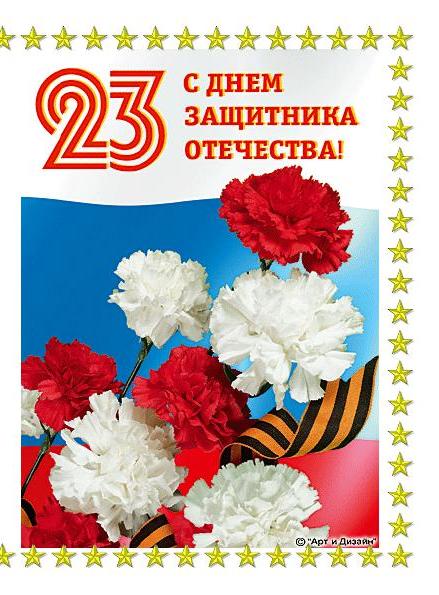 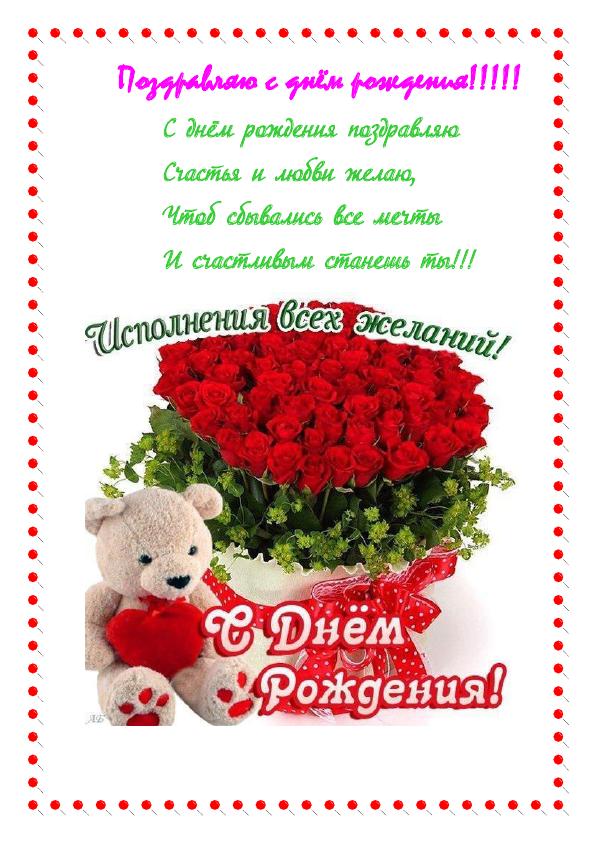 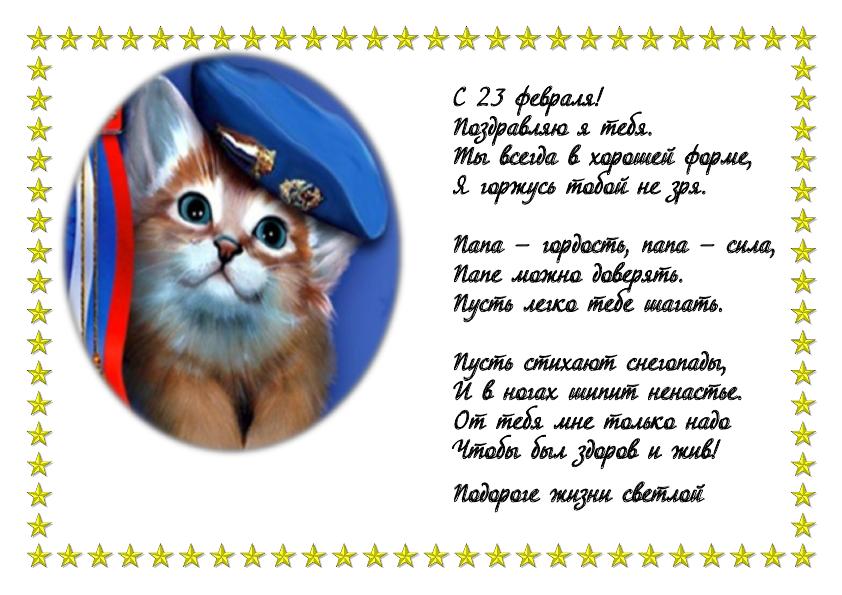 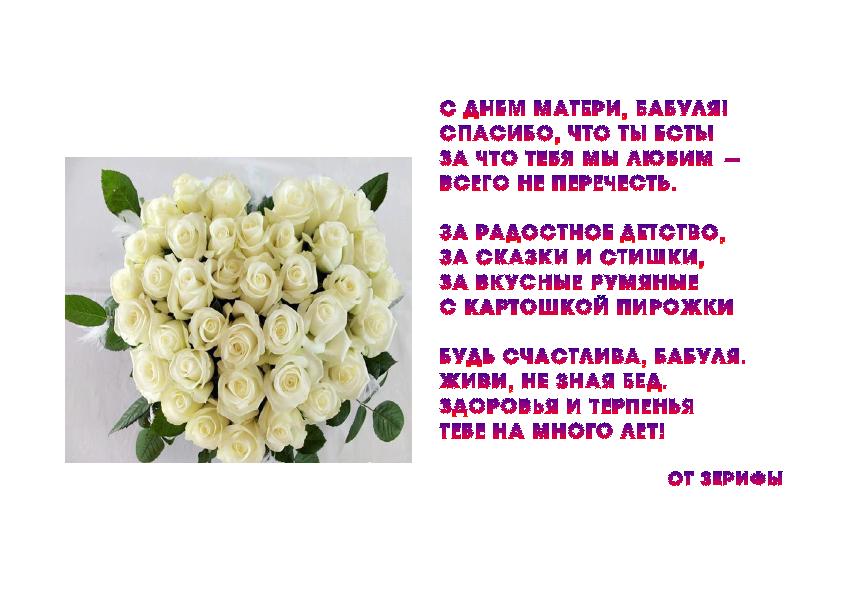 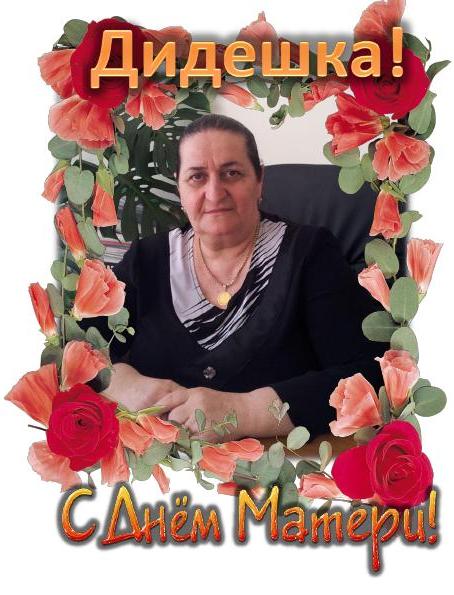